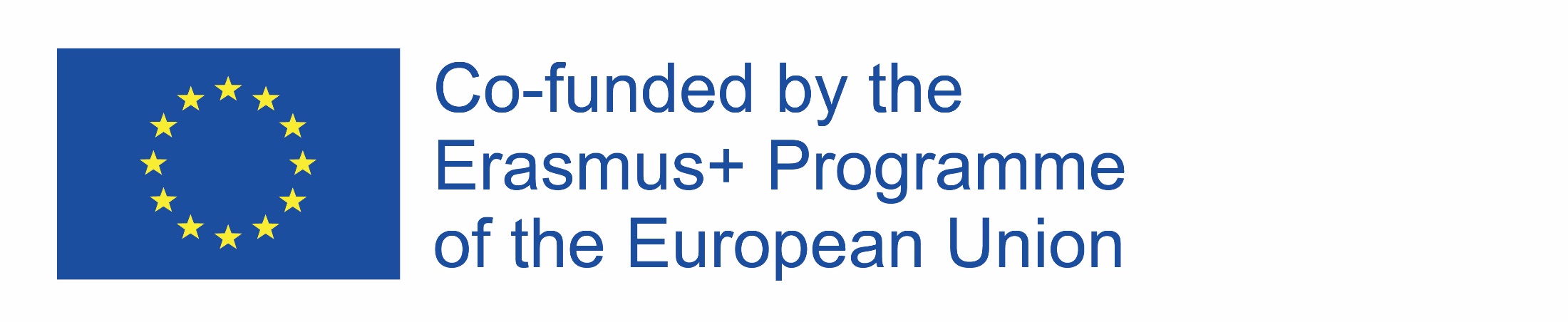 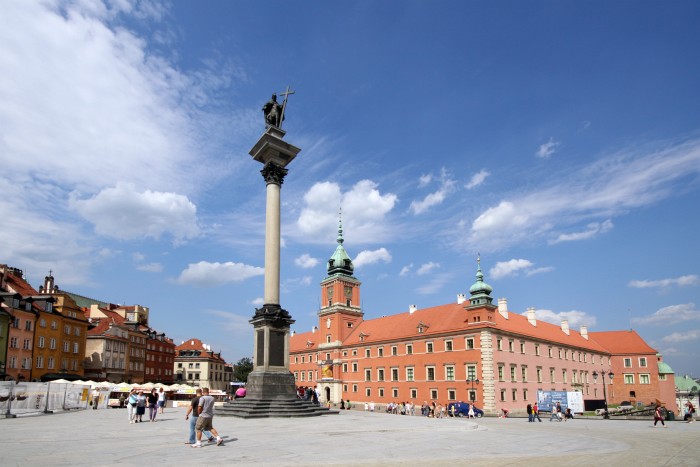 Warszawa- Bratysława – Pragapodróż naszych marzeń
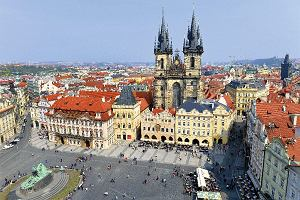 Web Quest przeznaczony dla uczniów gimnazjum jako wsparcie w zajęciach z geografii z uczniami z dysfunkcją słuchu 

Opracowała: Maria Smorąg
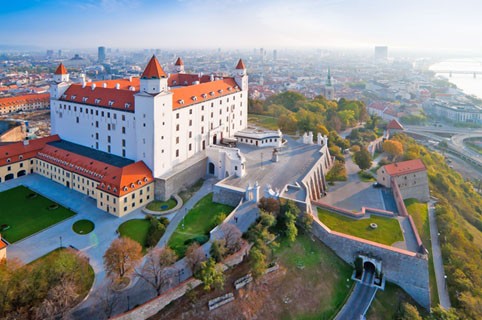 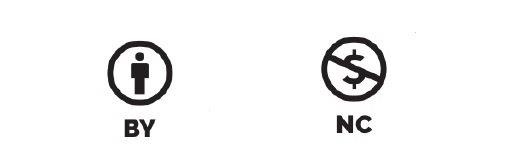 Spis treści:
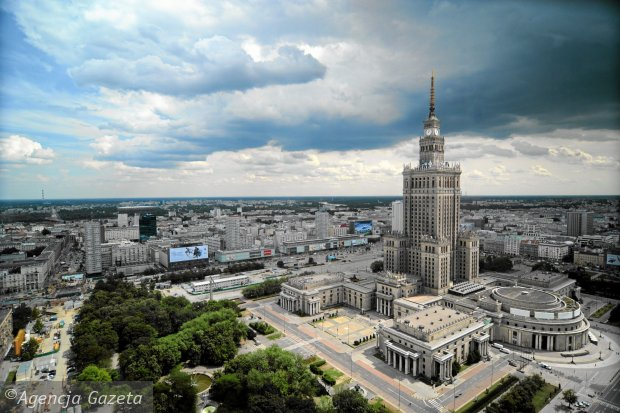 1. Wprowadzenie
2. Zadania
3. Proces
4. Źródła
5. Ewaluacja
6. Konkluzja
7. Poradnik dla nauczyciela
Wprowadzenie:
„ Życie bez podróży jest jak potrawa bez soli”
Elżbieta Dzikowska












https://pl.dreamstime.com/obrazy-royalty-free-podr%C3%B3-image37009206
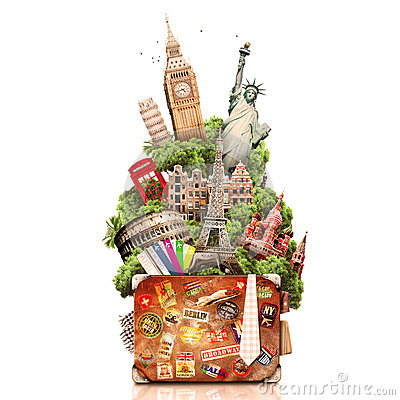 Wprowadzenie:
Każdy z was zapewne
lubi podróżować, poznawać 
nowe miejsca, zwiedzać 
piękne zabytki, poznawać inne 
kultury.

Celem tego zadania będzie poznanie nowych, atrakcyjnych miejsc oraz sprawdzenie się w roli organizatora wycieczki klasowej. 

 Waszym zadaniem będzie zaplanowanie wycieczki dla waszej klasy w której poznacie trzy europejskie stolice: Warszawę, Bratysławę i Pragę.
Tylko od zdobytych informacji oraz waszej wyobraźni będzie zależało jak będzie wyglądać ta podróż.
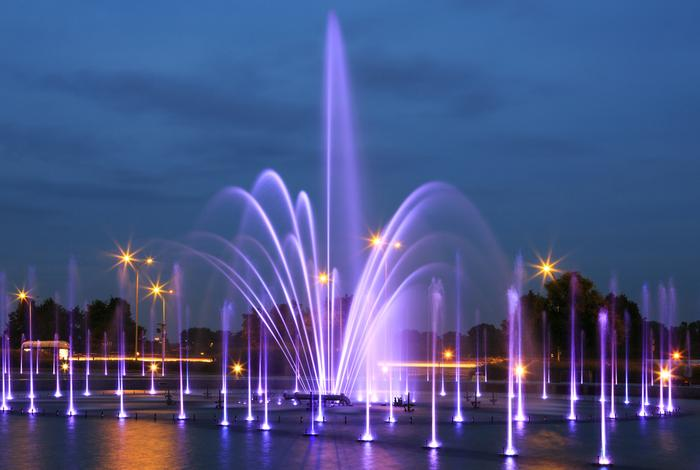 Zadanie:
Zadanie będzie polegało na przygotowaniu prezentacji w której przedstawicie plan wycieczki w czasie której zwiedzicie najciekawsze miejsca w trzech stolicach: Warszawie, Bratysławie i Pradze.
Zadanie wykonacie w parach (w doborze par pomoże wam nauczyciel).
Każda para wyszuka informacje o atrakcjach które warto zobaczyć w jednej z wymienionych stolic.
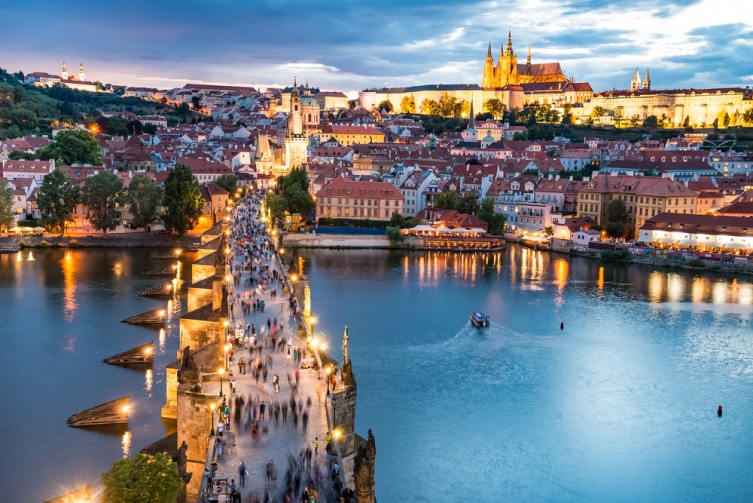 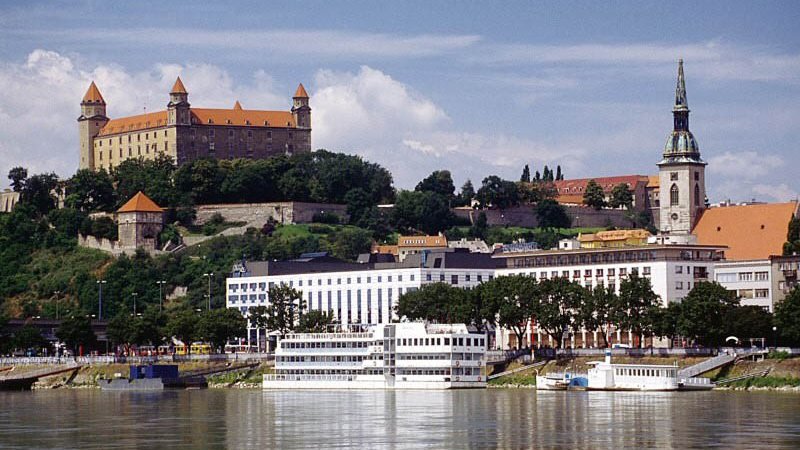 Zadanie:
Przed przystąpieniem do przygotowania prezentacji, musie uzgodnić wspólnie, co powinno znaleźć się w każdej prezentacji, tak aby z wycieczki byli zadowoleni wszyscy uczniowie klasy.
Musicie uzgodnić np. jakim transportem będziecie się poruszać przemieszczając się z jednej stolicy do drugiej, gdzie będziecie nocować (rodzaj hotelu), rodzaj rozrywki, który zorganizujecie.
Obowiązkowo musicie w waszych prezentacjach uwzględnić zwiedzanie najciekawszych zabytków.
Proces:
Każda prezentacja powinna zawierać:
1. Imię i nazwisko autorów
2. Nazwę stolicy, którą prezentują
3. Plan 2-dniowego pobytu w danej stolicy:
Znalezienie zabytków, atrakcyjnych turystycznie miejsc (zdjęcia i krótki opis 2-3 zabytków lub atrakcyjnych miejsc)
Znalezienie noclegu (zdjęcie hotelu)
Znalezienie przynajmniej jednej atrakcji dla młodzieży (według wybranego przez młodzież klucza np. lunapark, park wodny, linowy itp.). Trzeba zamieścić zdjęcie i krótki opis atrakcji.
Jeden slajd powinien być poświęcony państwu, którego jest opisywana stolica (mapka państwa, flaga, wielkość państwa, liczba mieszkańców lub skojarzenia związane z tym państwem).
Efektem końcowym waszej wspólnej pracy będzie wspaniała podróż w którą być może uda wam się kiedyś wspólnie wyruszyć.
Proces:
Uczniowie mają czas na opracowanie i przedstawienie projektu trzy tygodnie:
Plan pracy:
Proces:
Źródła:
Wyszukiwarka goole: wpisujemy nazwę stolicy zdjęcia
Wikipedia – nazwy państw
Bratysława:
http://www.podrozemm.pl/2016/04/bratysawa-co-warto-zobaczyc.html
http://www.wnieznane.pl/bratyslawa,23
https://pl.tripadvisor.com/Attractions-g274924-Activities-Bratislava_Bratislava_Region.html
Praga:
https://pl.tripadvisor.com/Attractions-g274707-Activities-Prague_Bohemia.html
http://www.zlotapraga.pl/
http://www.czechtourism.com/pl/a/prague/
Warszawa:
http://www.warsawtour.pl/
http://www.polskieszlaki.pl/warszawa.html
http://www.polskaniezwykla.pl
http://podroze.se.pl/polska/mazowieckie/warszawa/najwieksze-atrakcje-w-warszawie-top-10/4101/
Ewaluacja:
Ewaluacja:
Ewaluacja – ocenianie:
Konkluzja:
W czasie pisania tego zadania zdobyliście wiele wiadomości:
poznaliście trzy europejskie stolice : Pragę(Czechy), Bratysławę (Słowacja), Warszawę (Polska)
poznaliście najważniejsze zabytki oraz atrakcje turystyczne tych miast
poznaliście najważniejsze informacje o wymienionych państwach: położenie, wielkość, flaga, skojarzenia związane z tym państwem
Poznaliście trudną sztukę organizowania wycieczek zagranicznych dla młodzieży
Konkluzja:
Nauczyliście się korzystać ze z różnych źródeł internetowych oraz poznaliście zasady bezpiecznego korzystania z Internetu
Nauczyliście się trudnej sztuki kompromisu – czyli dogadania się w grupie, kiedy każdy z was ma inne zdanie
Poznaliście również sztukę współpracy w grupie rówieśników
Poradnik dla nauczyciela:
1. Projekt ten może być dosyć trudny dla uczniów, muszą tu połączyć kilka wątków, nauczyciel powinien koordynować pracę uczniów i na poszczególnych etapach sprawdzać czy uczniowie sobie ze wszystkim radzą:
Zapoznanie uczniów z projektem jego zadaniami
Przeglądnięcie z uczniami wybranych źródeł internetowych
Pomoc uczniom w wypracowaniu wspólnych rozwiązań przy ustalaniu wspólnych rozwiązań np. środku transportu, formy wspólnej atrakcji.
Pomoc uczniom w dopilnowaniu terminów, oraz pomoc o pomoc i współpracę nauczyciela geografii, informatyki.
Pomoc uczniom w wyszukaniu cen biletów do zwiedzanych obiektów oraz ustalaniu harmonogramu dnia wycieczki.
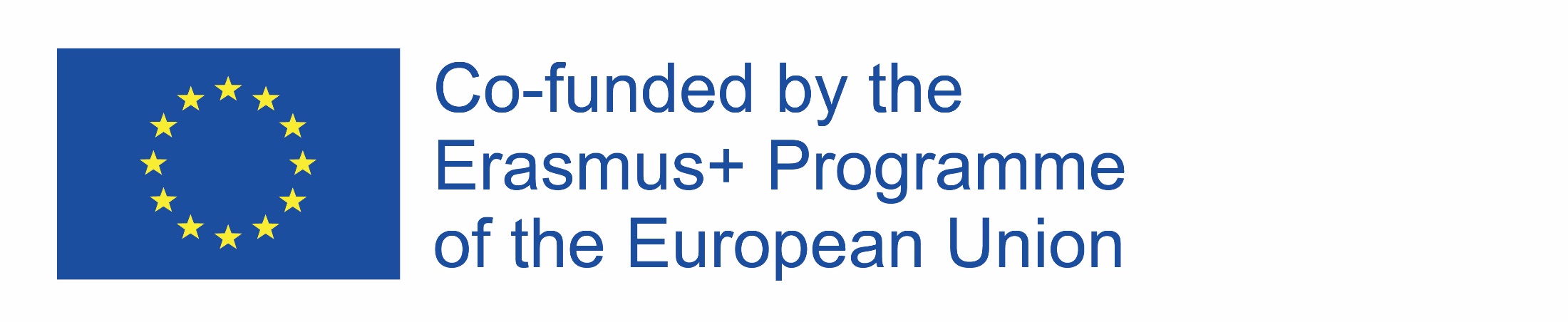 Poradnik dla nauczyciela:
2. W tworzeniu prezentacji mogą uczniom pomagać rodzice, zwłaszcza w przeglądnięciu stron internetowych oraz wyborze odpowiednich informacji do prezentacji.
3. Nauczyciel powinien zwrócić uczniom uwagę, aby przygotowywana przez nich prezentacja była przemyślana, tak, żeby mogli później w zrozumiały sposób zaprezentować ja na forum klasy.
4. Nauczyciel może sam zdecydować o formie  prezentacji projektu. Forma prezentacji musi uwzględniać możliwości indywidualne uczniów.
5. Na realizację projektu powinna być przeznaczone ok. 3 tygodni, czas ewentualnie można wydłużyć jeśli jest to konieczne.
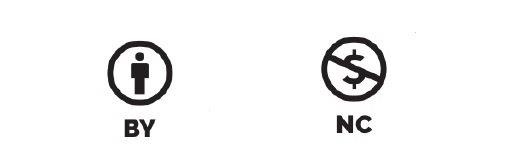